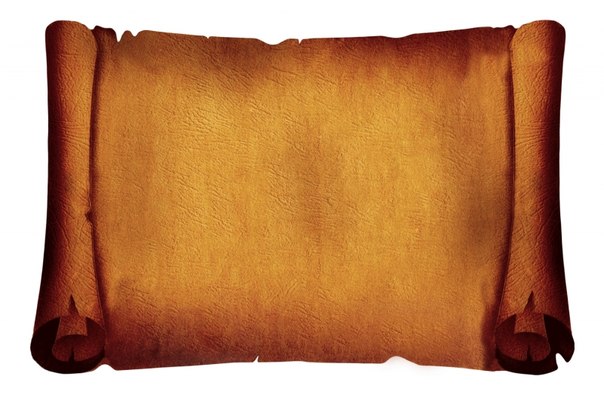 Курсы Английского, Китайского и Казахского Языка  с
                 KGB LS
 Общий английский язык
 Деловой английский язык
Деловой казахский язык 
Общий китайский язык
Корпоративное, групповое или индивидуальное обучение 
 Подготовка к экзаменам IELTS и TOEFL 
 Тест на определение Вашего уровня владения языком БЕСПЛАТНО!!!
  Первый пробный урок БЕСПЛАТНО!!! 
 18 часов, 12 занятий, 3 раза в неделю
Стоимость курса за месяц  20 400 тенге!